Ethical Dimensions of Social Policy
Introduction
What is ethics? 

What is Socialpolicy?

How, and in what ways, are ethics and Social policy connected? 

Is policy formulation the role of politicians or government servants?
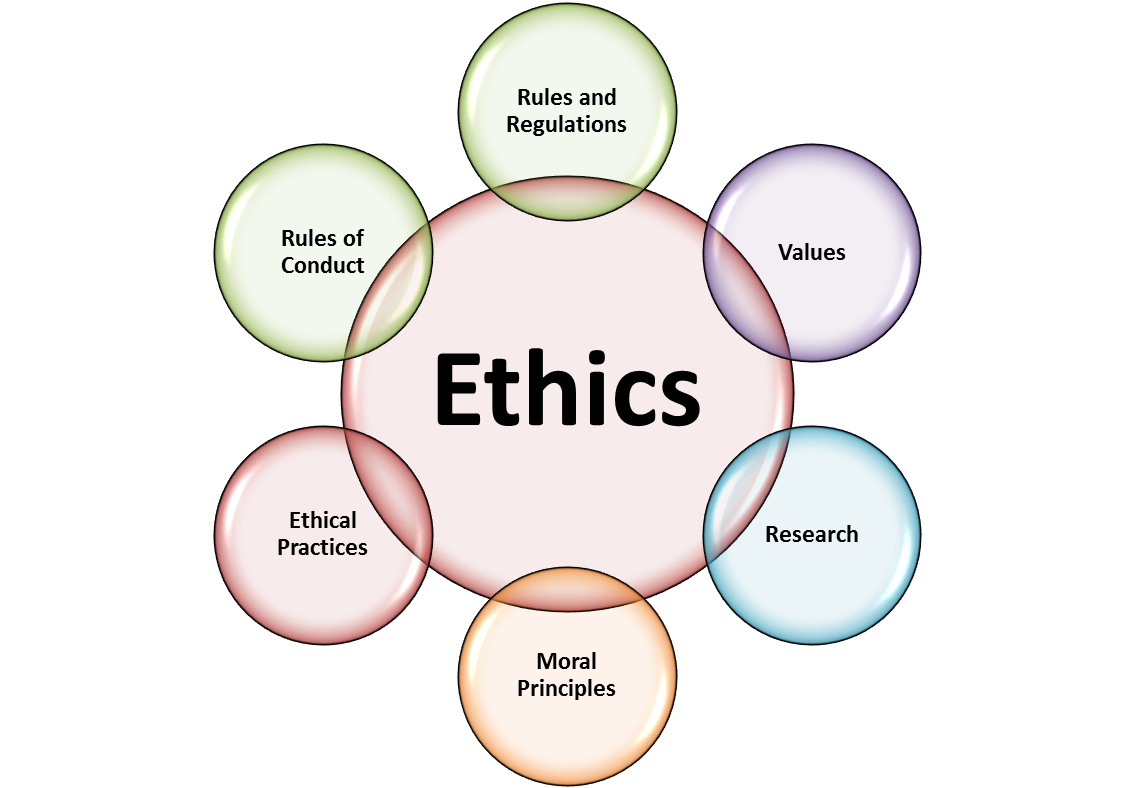 Ethics
Ethics is about what we ought to do or ought not to do 
What is good and bad, right and wrong, just and unjust, or noble and ignoble, 
Ethics are rules that guide the decision-making process
rooted in religion, morality, law, education, experience, and human strengths and weaknesses
no complete agreement about the ethical standards and behaviour that should apply in specific contexts
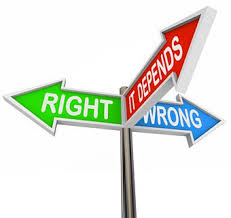 SocialPolicy
Social policy what governments choose to do and or not to do 


Social policy is largely about deciding who gets what and who pays
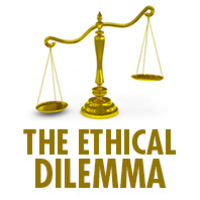 Ethical Dilemmas
What principles should guide decision making

Ethical dilemmas in social policy arise for two reasons: 

resources are inadequate to meet all demands
When people are  committed “to do the right thing” between  conflicting demands and priorities
[Speaker Notes: ethics, culture, religion, and morality help to shape Social debate, policymaking, and policy execution. 
In the execution of Social policy, it is impossible to do no harm to others; 
often, Social policy requires the redistribution of resources, denial of rights or privileges, or promotion of one group at the expense of another]
Ethics and Social Policy
Ethics

relevant to all aspects of the policy-making cycle
 
defining the problem

identifying and assessing the available options

decision making

Implementation

Evaluation

where justified – termination.
[Speaker Notes: at the heart of Social policy]
Ethical Questions
What norms and values should guide the behavior of those involved in the policy process? 

What procedures should be adopted in the event of conflicts of interest? 

How should the need for secrecy – essential for frank and confidential discussions – be balanced against the desirability of openness and Social participation?
[Speaker Notes: For policy makers and their advisers serious ethical reflection on both the purpose of policies and how they should be designed is crucial. 
But a range of other ethical issues also arise in policy-making contexts]
Ethical Questions
To what extent is it legitimate for officials to challenge the priorities and policies of the government? 

What are the boundaries of free and frank advice or loyal and obedient service?
 
Is it appropriate for officials to advocate for particular social, cultural, economic, or environmental outcomes within the performance of their Social duties?
Who makes Policy
Elected government


Bureaucracy
Process of PP in Pakistan - I
Under the Constitution, responsibility of policymaking with the executive branch

An elected government has a manifesto on the basis of which it is voted to power

The leadership should decide the priorities enshrined in the manifesto

Political government  should then ask the concerned ministries to prepare a draft document 

Draft policy document circulated among various stakeholders for their views
[Speaker Notes: with further division among the federal, provincial and local governments.
(In many countries, China, for example, each ministry has a research institute which helps in compiling data, carrying out analysis and preparing background material.)
that takes stock of the existing situation, diagnoses the problems, analyses the various options, outlines the preferred option, costs out its financial implications and spells out the action plan along with milestones and deadlines in draft document
some countries also hold Social consultations on critical policy documents.]
Process of PP in Pakistan - II
Ministry concerned forwards the draft to the Economic Coordination Committee or the full cabinet

Approved policy may be supported with legislative instruments prepared by the law ministry

Steered though relevant committees of National Assembly and Senate and finally in the parliament

After approval of legislature entrusted with concerned ministry for execution with specified timelines and milestones

Progress reviewed periodically and monitored either by PM, cabinet or ECC.
Frameworks of PP
Building the good society   - Virtue

Fairness and justice

The common good or the Social interest
 
Uphold the divine will or build the Kingdom of God

Utilitarian: achieve the greatest good for the greatest number

Rights based
[Speaker Notes: John Stuart Mill the need to maximise utility, happiness, or welfare or]
Steps for each framework
Steps for each framework 

 Policymaker may have a preferred approach 

 one approach may not be appropriate or feasible for all types of dilemmas political leaders may face

Knowledge of a variety of approaches and how each can be applied to a given situation is necessary
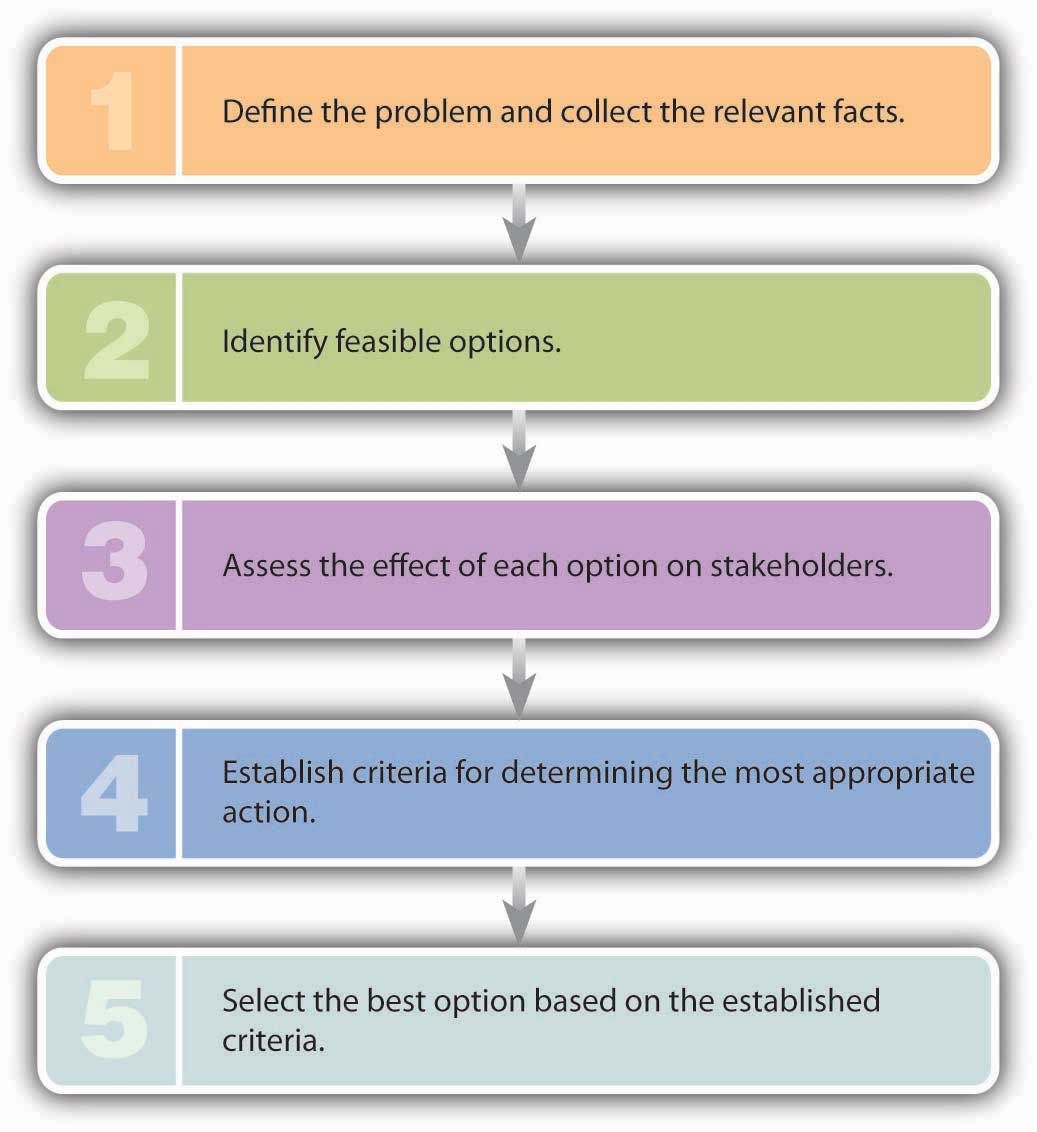 APPROACHES - I
Consequentialist approach:
to assess the goodness or otherwise of a policy solely on the basis of its consequences

Consequences of a policy often difficult to discern 

May not be fully evident for many years or even decades
[Speaker Notes: From the perspective of moral philosophy two broad approaches]
Approaches - II
Non-consequentialist or deontological approach

Assess a policy on whether it is consistent with certain agreed ethical principles

What particular principles should count

if there are conflicts between the relevant principles, how these should be resolved
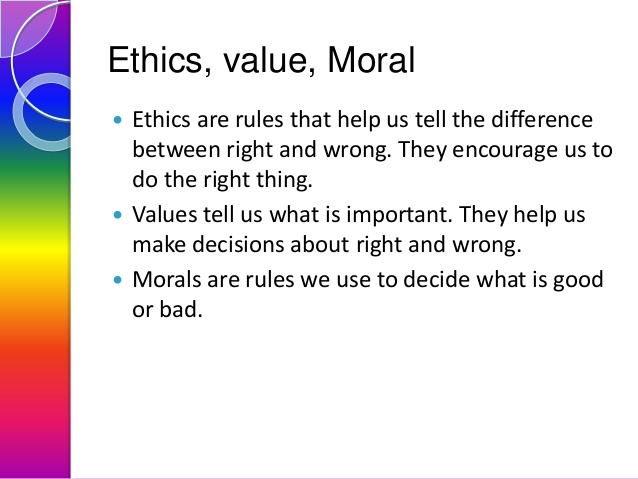 Ethical Principles
Ethical principles that should guide policy analysts: 

Integrity
Competence
Responsibility
Respect
Concern –for the lives of others.
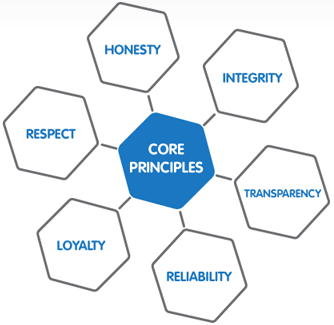 Process of Ethical Debate
First - decision-making processes must be transparent and reasons for decisions about ethical acceptability must be disclosed
 Second - provide for chances to refine and rethink conclusions on ethical issues
Third - governments may choose to delegate some decision-making power, to provide a greater degree of independence, from political considerations 
Fourth, democratic governments must exercise ethical leadership with respect to values that they consider to be sufficiently fundamental
[Speaker Notes: Recognition that ultimate decision-making power rests with governments.
Four points about the responsibilities and obligations of government]
Ethical Values
Contrast between materialism and post-materialism in value change
Materialist values emphasize income, economic growth and social stability
Post-materialist values, emphasize personal fulfilment, quality of life, human rights and freedom of speech
Since end of World War II, post-materialist values more widespread in industrial societies, 
Values, rather than distribution of economic pie, important in the political arena of industrialized countries
Ethical Values
The values that determine what is considered ethically acceptable change over time

A number of factors, among them culture and socialization, religion and mass media
[Speaker Notes: ethics” of our leaders have evolved over time. For instance, the Founding Fathers of the United States are often portrayed as highly moral men--yet, most of them were slave owners. What may have been considered ethical in previous decades is no longer considered ethical due to evolving cultural norms and societal mores.
Canadians are more sympathetic to concerns about the good of the community, somewhat more deferential toward authority, and willing to accept a larger role for governments in social and economic affairs.]
Ethical Values
Poverty eradication to be justified ethically on the basis of considerations of global justice
 
More important ethical motivation for reducing poverty is ‘humanity’ 
 
Moral duty to alleviate severe suffering for its own stake

This goal of ‘humanity’ is distinct from considerations of justice

Ought to serve as a fundamental ethical driver of Social policy.
Essentials of PP
Policy analysts should be well connected to the communities that their policies affect and alert to the impacts of their work
 
Adopt principles to exercise moral judgment within imperfect democratic processes and institutions

 Within a real-world context in which conflicts over facts and values, means and ends, are inescapable
 
Such an applied ethics requires the active cultivation of ‘moral competence in Social life’.
[Speaker Notes: what Kenneth Winston (2009) terms]
According to Amartya Sen, the true measure of human development is the capabilities that an individual has to choose a life they have reason to value. … Capabilities allow an individual to fully function in society. They are not income and, while they include basic civil rights and political freedoms, they are not limited to ‘rights’.
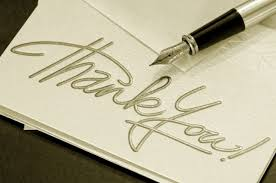